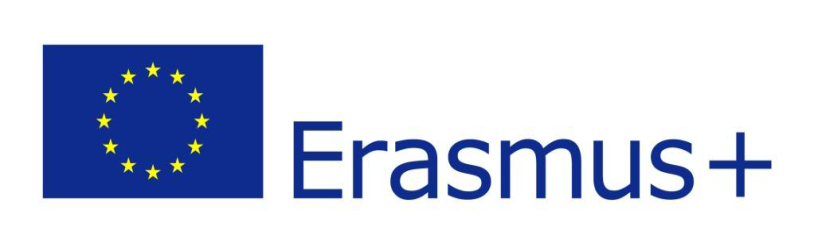 PORTFOLIO H5 –annex 2 (My potential: generally about me)
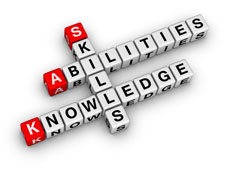 https://www.mi5.gov.uk/files/Global/Careers/skills-knowledge-abilities.jpg
A short theory!!!
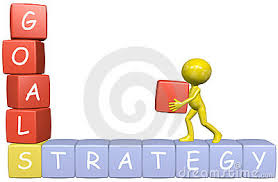 https://encrypted-tbn1.gstatic.com/images?q=tbn:ANd9GcTVERM1yG_p4nkksIFHl2nZqaLecCfgGAPtIevVG2imq8lCw2AL
The career planning process comprises four steps
1. Self-assessment

2. Explore the  occupation,
 job profiles and labor market 

	3. Explore the possibile 
	    paths of education

4. Confronting collected
     	information with knowledge 
	about yourself

http://creatingwithin.com/wp-content/uploads/2011/09/Question-704x1024.jpg
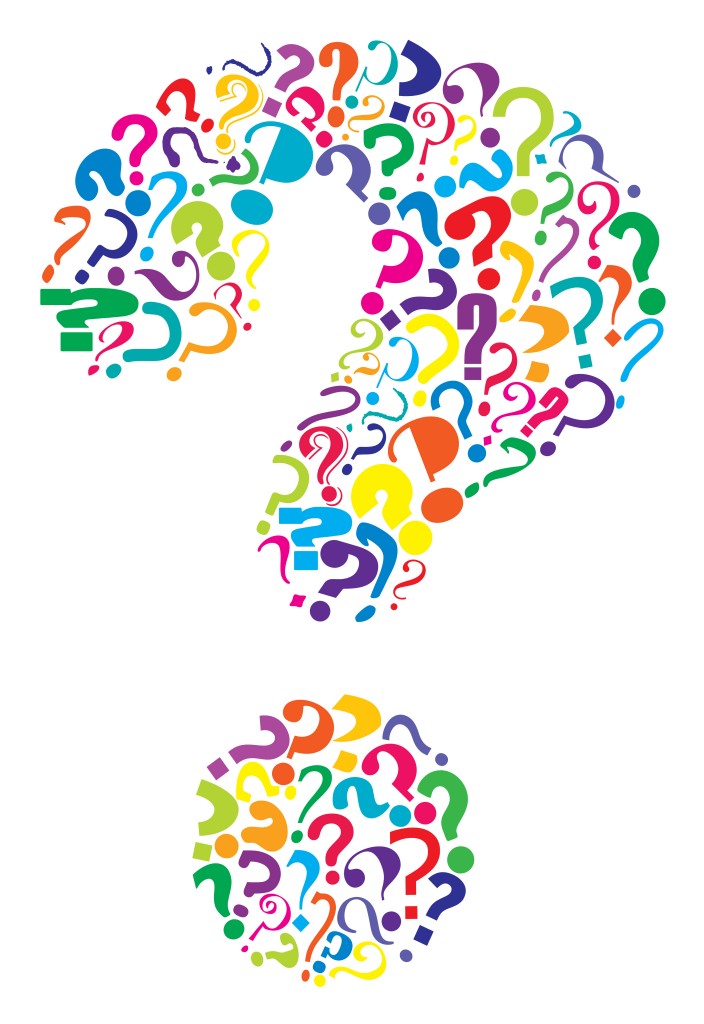 Step 1: Self-assessment
We can try to define ourselves by the so-called „internal factors” related directly to the man and his/her individual characteristics, development etc.
Personality traits
Temperament
Skills, interest, talents,
 abilities
System of values
Health condition

http://s2.manifo.com/usr/c/c31d5/85/manager/nowy_katalog/nowy_katalog/akupresura/oczy.jpg
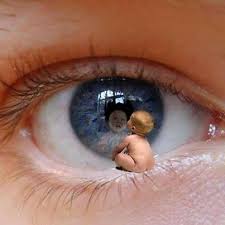 Sources of information about yourself
Reflection, which can be accompanied by a variety of mental exercises

Opinion of family, friends and experts

Professional standardized tests and 
	questionnaires

 Individual work with a consultant
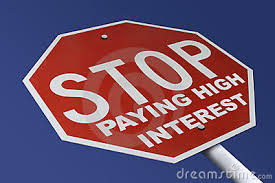 zdjęcie:  http://thumbs.dreamstime.com/x/przesta%C5%84-dobrej-zainteresowania-332804.jpg
„Crazy me”: tasks to annex 2
http://pixers.pl/blog/wp-content/uploads/2011/12/kola%C5%BC3.jpg
Tasks to annex 2: answer the questions
This will help you to gather some basic information about yourself
I am ………………………………………….
Favorite: color: …………., food …………, person: ………….
animal: ………………….. , item……………, 
In my free time I like………………………………………….
Constantly I update my knowledge of ………………………………………
I can………………………………………….
I am good at………………………………………….
I am not good at………………………………………….
Frequently I am praised for………………………………………
Most often I am criticized for………………………………………
I like myself for………………………………………….
I do not like myself for………………………………………….
Three positive character traits: ………………………………………….
Three negative character traits………………………………………….
The most important in life is………………………………………….
I attach great importance to………………………………………….
I dream about………………………………………….
My nickname (you can invent) :  ………………………………………….
„Crazy me” Each glued part of drawing should express yourself
Print pages 3, 4 and 7, 8 (perform tasks) and attach to portfolio
Create a collage of yourself (a mixture of different techniques - materials such as newspaper clippings, appended objects, paintings, etc.).
Collage should be designed so that it provides the viewer with the information about you and your: gender, interests, what you're good, and bad at, free time, what you wish for, favorite objects, colors, food, activities, animals as well as everything you can and enjoy doing it, what is important in your life, etc. 
Do not sign a collage just invent your own nickname under which your collage will be presented at the exhibition at school.
Take a photo of the collage and attach to portfolio. 
Bring the collage to your tutor (he/she will establish the deadline and the date of exhibition)
 Thank you for your commitment 
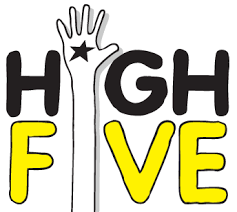 https://encrypted-tbn3.gstatic.com/images?q=tbn:ANd9GcSEMqm28VdH3elUOr_Hx8JQECCt6j14hErNmhTAV-HQpMVC2hPv
Bibliography
http://www.doradztwozawodowe.koweziu.edu.pl/narzedzia-i-poradniki.html
http://wup-krakow.pl/uslugi-rynku-pracy/poradnictwo-zawodowe/centrum-informacji-i-planowania-kariery-zawodowej/inne/poradniki-centrum-pliki/TOP37.pdf
http://praca-enter.pl/pytanie/1995/2018
http://www.beka.pl/pt_autobus.php
https://www.google.pl/search?q=kola%C5%BC&espv=2&tbm=isch&tbo=u&source=univ&sa=X&ei=CI9aVMr1D4bFPdeJgBA&ved=0CCYQsAQ 
Twoja przyszłość, Zestaw scenariuszy do zajęć z młodzieżą, Fundacja Realizacji Programów Społecznych, Warszawa 2008, s.40.